Qari mill-Ittra ta’ San Pawl Appostlu lill-KolossinKol 1, 24-2, 3
Ħuti, jien issa nifraħ 
bit-tbatijiet tiegħi minħabba fikom, għaliex bihom jiena ntemm f’ġismi dak li jonqos mit-tbatijiet ta’ Kristu
għall-ġisem tiegħu li hu 
l-Knisja. Tagħha jiena sirt ministru, skont ma tani nagħmel Alla għalikom, jiġifieri li nxandar b’mod
sħiħ il-Kelma ta’ Alla, 
il-misteru li kien moħbi 
sa miż-żminijiet u 
l-ġenerazzjonijiet kollha, 
u li issa hu mgħarraf
lill-qaddisin tiegħu, lil dawk li Alla ried jgħarrafhom kemm huwa kbir l-għana tal-glorja ta’ dan il-misteru fost il-pagani,
li hu Kristu fikom, it-tama tal-glorja tagħkom. Lilu aħna nħabbru lill-bnedmin kollha, u nwissu u ngħallmu 
lil kulħadd bl-għerf kollu
biex inwasslu lil kull
bniedem għall-perfezzjoni fi Kristu. Għalhekk jiena nitħabat u nissielet 
bis-saħħa tiegħu, li tinsab
taħdem fija bil-qawwa
kollha tiegħu.
Irridkom tkunu tafu kemm
kelli nissielet minħabba fikom u minħabba f’dawk
li joqogħdu f’Laodiċija u
oħrajn li qatt ma raw wiċċi b’għajnejhom. Dan nagħmlu biex inqawwilhom qalbhom u  jinġabru lkoll
flimkien fl-imħabba, ħalli jaslu għall-għana tal-fehma sħiħa u l-għarfien 
tal-misteru ta’ Alla li hu Kristu. Fih hemm moħbija
t-teżori kollha tal-għerf u 
l-għaqal.
Il-Kelma tal-Mulej
R:/ Irroddu ħajr lil Alla
Salm Responsorjali
R:/ F’Alla s-salvazzjoni 
u l-ġieħ tiegħi
F’Alla biss il-mistrieħ ta’ ruħi,
għax mingħandu tiġini 
t-tama.
Hu biss il-blata u 
s-salvazzjoni tiegħi,
hu l-kenn tiegħi; 
xejn ma jċaqlaqni.
R:/ F’Alla s-salvazzjoni 
u l-ġieħ tiegħi
Ittama fih f’kull żmien, 
o poplu;
iftħu qalbkom quddiemu.
Alla hu kenn għalina!
R:/ F’Alla s-salvazzjoni 
u l-ġieħ tiegħi
Hallelujah, Hallelujah
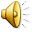 In-nagħaġ tiegħi jisimgħu leħni, jgħid il-Mulej
u jiena nagħrafhom, 
u huma jimxu warajja.
Hallelujah, Hallelujah
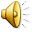 Qari mill-Evanġelju skont  San Luqa
Lq 6, 6-11
R:/ Glorja lilek Mulej
F’jum is-Sibt Ġesù daħal 
fis-sinagoga u qagħad jgħallem. Kien hemm 
raġel li kellu idu l-leminija niexfa.
Il-kittieba u l-Fariżej 
kienu moħħhom fih biex jaraw jekk ifejjaqx f’jum is-Sibt, ħalli b’hekk isibu fuqiex jixluh.
Iżda hu għaraf ħsibijiethom, u qal lir-raġel li kellu idu niexfa:
“Qum, u oħroġ fin-nofs!”
Dak qam u ħareġ fin-nofs.
U qalilhom Ġesù: 
“Ħa nistaqsikom ħaġa: 
X’jiswa nhar ta’ Sibt, tagħmel il-ġid jew tagħmel id-deni?
Issalva ħajja jew teqridha?”
U xeħet ħarsa madwaru
fuqhom ilkoll, u qal 
lir-raġel:
“Midd idek!”
Hekk għamel dak, u idu reġgħet saritlu qawwija u sħiħa. Iżda huma xegħlu bil-korla, u bdew
jiddiskutu bejniethom 
x’se jagħmlu b’Ġesù.
Il-Kelma tal-Mulej
R:/ Tifħir lilek Kristu